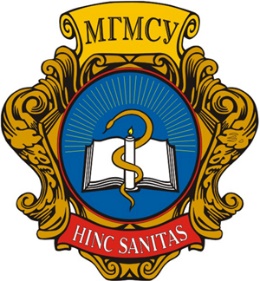 ФГБОУ ВО МГМСУ им. А.И.Евдокимова Минздрава России
Непрерывное медицинское образование
Цаликова Н.А.
Евдокимов В.В.
Нормативная база
Федеральный закон от 21.11.2011 №323-ФЗ «Об основах охраны здоровья граждан в Российской Федерации» 
Сроки и этапы аккредитации специалистов – Приказ Минздрава России от 25.02.2016 № 127н (зарегистрирован в Минюсте России 14.03.2016  № 41401) 
Положение об аккредитации специалистов - Приказ Минздрава России от 02.06.2016 № 334н (зарегистрирован в Минюсте России 16.06.2016, № 42550)
Порядок выдачи свидетельства об аккредитации специалиста - Приказ Минздрава России от 06.06.2016 № 352н (зарегистрирован в Минюсте России 04.07.2016, № 42742) 
Приказ Минздрава России от 27 августа 2015 года №599 «Об организации внедрения в подведомственных Минздраву России образовательных и научных организациях подготовки медицинских работников по дополнительным профессиональным программам с применением образовательного сертификата»
Приказ Минздрава России от 4 августа 2016 года N 575н "Об утверждении Порядка выбора медицинским работником программы повышения квалификации в организации, осуществляющей образовательную деятельность, для направления на дополнительное профессиональное образование за счет средств нормированного страхового запаса территориального фонда обязательного медицинского страхования"
С 1 января 2016 по 1 января 2021 года повышение квалификации специалистов будет зависеть от срока прохождения «последней» сертификации
Сертификат получен 
до 1 января 2016 года
Сертификат получен 
после 1 января 2016 года
Необходима регистрация на портале НМО Минздрава
edu.rosminzdrav.ru
«Классические» сертификационные циклы повышения квалификации
≥144ч  
только ВУЗы
до 31.12.2020
Пилотный проект по отработке основных принципов НМО
144ч
(108ч/ВУЗ + 36ч/ПНО)
до 31.12.2020
Повышение квалификации только в рамках НМО
Пятилетний цикл объемом 250ч (по 50 часов в год)
>99%
<1%
100 %
Принципиальные отличия новой образовательной модели
Классическая сертификация
Непрерывное медицинское образование
Обучение 1 раз в 5 лет на цикле повышения квалификации объемом 144 и более часов
Сертификационный экзамен
Индивидуальный образовательный план, включающий 250 часов образовательной активности (не менее 50 часов ежегодно):
Обучение минимум 1 раз в год в образовательной организации (программа объемом 36 часов)
Участие в аккредитованных образовательных мероприятиях и прохождения электронных образовательных модулей (14ч в год)
Допуск к мед.деятельности через аккредитацию (периодическая аккредитация)
Общее количество обучающихся (ежегодный прирост контингента за счет 36ч программ )
Контингент обучающихся на ФДПО 2016-2021
Первый год «пятилетки» уже подходит к концу…
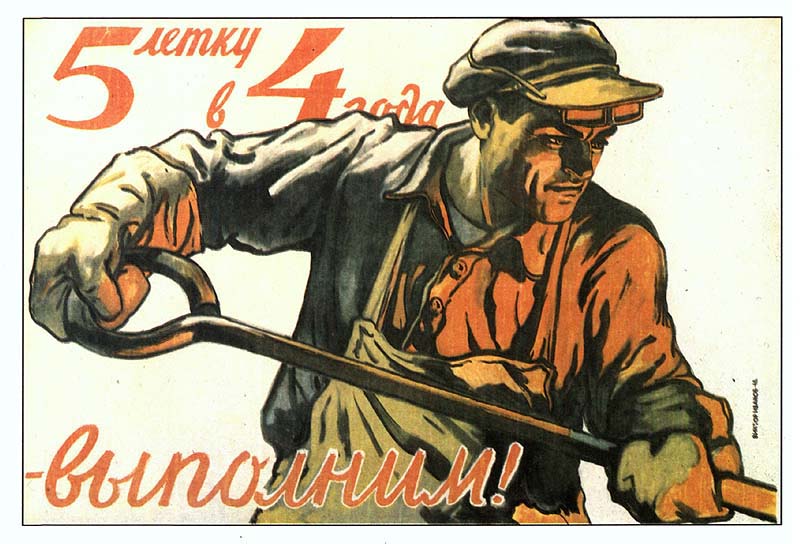 Портал непрерывного медицинского образования Минздрава России
Порталы НМО
sovet.nmo
edu.rosminzdrav.ru
Личный кабинет
Информация о мероприятиях
Образовательные модули
Личный кабинет
Информация о мероприятиях
Образовательные модули
+
Информация об обучении по программам ДПО от образовательных организаций
edu.rosminzdrav.ru
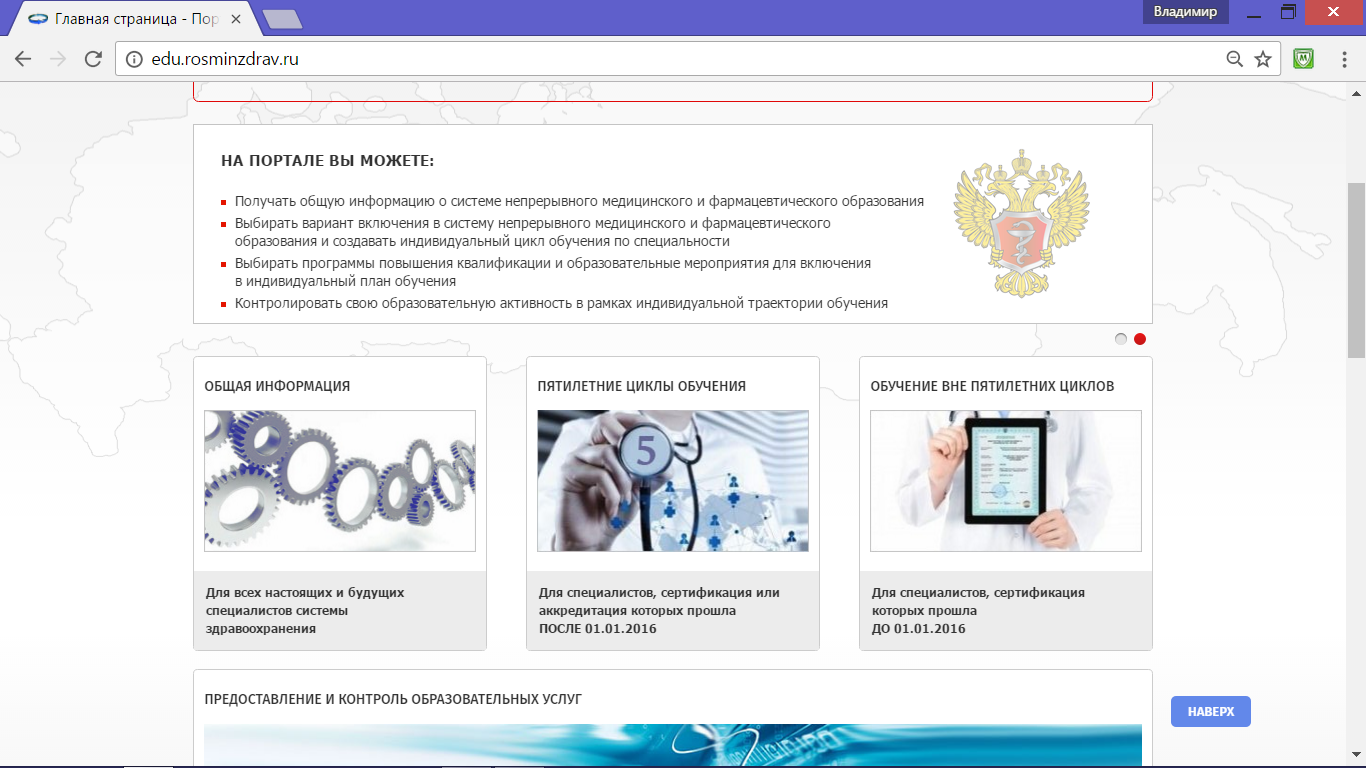 Пятилетние циклы обучения
Получение сертификата после 1 января 2016 года и регистрация на портале НМО
Выбор пятилетнего цикла обучения объемом 250 часов
Роль образовательной организации в НМО:

Подтверждает выбранный слушателем пятилетний цикл

Разрабатывает и размещает на портале программы объемом 36ч

Участвует в аккредитации специалистов
Формирование индивидуального учебного плана
(по 50 часов в год)
Программы дополнительного профессионального образования 36ч/год
+
Образовательные мероприятия - 14 часов/год
Портфолио
 250 ч за 5 лет
Периодическая аккредитация
1 раз/5 лет
Аккредитация образовательных мероприятий
Аккредитацию осуществляет комиссия при координационном совете по НМО Минздрава России, технический исполнитель – Ассоциация медицинских обществ по качеству (АСМОК)
Все мероприятия прошедшие аккредитацию получают определенное количество кодов (ХХХХ-ХХХХХХХХ). Нет кода – не будет учитываться в системе НМО!
1час = 1 кредит, ½ дня = 3 кредита, 1 день = 6 кредитов
Уже сейчас ежемесячно аккредитуется несколько сотен мероприятий

Аккредитовать образовательные мероприятия могут как некоммерческие профессиональные организации, так и образовательные организации
Аккредитация медицинских и фармацевтических работников
Аккредитация
Проводится в помещениях образовательной организации с использованием принадлежащего ей материально-технического обеспечения
Состав аккредитационной комиссии включает представителей профессиональных некомерческих организаций, работодателя и образовательной организации; утверждается приказом Минздрава России
Лица, признанные не прошедшими аккредитацию допускаются для повторной сдачи не ранее чем через 11 месяцев
Виды аккредитации специалистов
Первичная (специалитет)
Первичная специализированная (ординатура, программы ПП, подтверждение иностранного образования)
Периодическая аккредитация (1 раз в 5 лет)
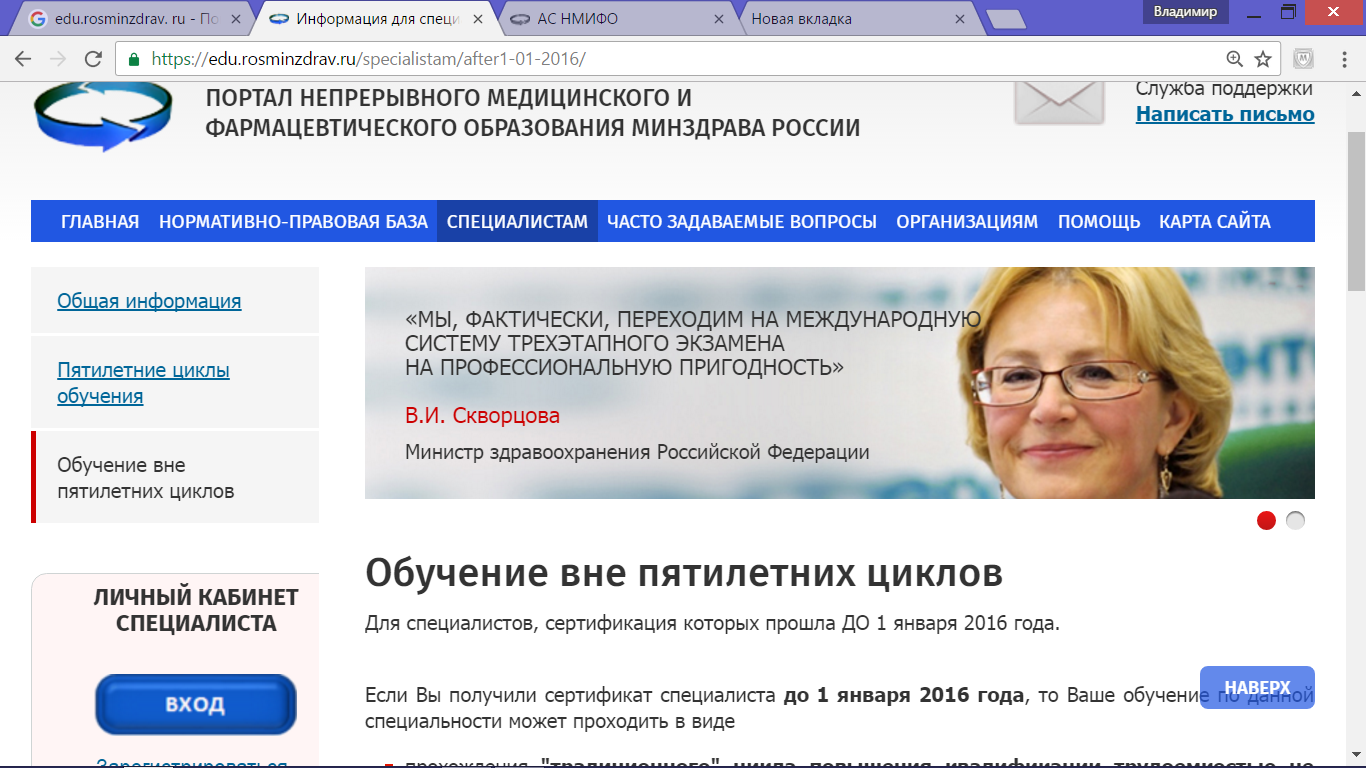 Этапы введения аккредитации, значимые для ФДПО
С 1 января 2018 года процедура 
аккредитации будет обязательной для лиц:
окончивших программу профессиональной переподготовки.
получивших медицинское образование в иностранных государствах (до 2018 года - «спецэкзамен»)


С 1 января 2021 года допуск к медицинской деятельности будет осуществляться только через процедуру аккредитации специалистов.
Требует подготовки в 2017г
Аккредитация в рамках ФДПО
Первичная специализированная аккредитация (после ПП, подтверждение иностранного образования):
1. тестирование (60 вопросов), 
2. оценки практических навыков (умений) в симулированных условиях – не менее 5 заданий, 
3. решение ситуационных задач (3 задачи по 5 вопросов)
Периодическая аккредитация (1 раз в 5 лет): 
1. оценка портфолио, 
2. тестирование(60 вопросов)
Для прохождения периодической аккредитации обучающийся представляет:
«Портфолио НМО» - это отчет за последние пять лет о профессиональной деятельности аккредитуемого, включающий сведения об индивидуальных профессиональных достижениях, сведения об освоении программ повышения квалификации, обеспечивающих непрерывное совершенствование профессиональных навыков и расширения квалификации;


Приказ Министерства здравоохранения РФ от 2 июня 2016 г. N 334н"Об утверждении Положения об аккредитации специалистов"
Основные особенности НМО
«Плюсы»
Широкое применение дистанционных образовательных технологий и электронного обучения
Возможность самостоятельно определять образовательную траекторию (?)
Получение образовательных часов по различным специальностям после прохождения 36ч-программы
«Минусы»
Значительное увеличение годового контингента обучающихся
Неконтролируемое (в настоящий момент) повышение конкуренции
Необходимость регистрации образовательной активности на портале НМО
* - Если кафедра не мотивирует обучающихся к ежегодному прохождению 36ч циклов после получения последнего сертификата, то после 2020 года она останется без слушателей…
Качество медицинской помощи не может быть выше уровня полученного образования